Community Based Assessment: African Caribbean Community
Abi Ajose-Adeogun
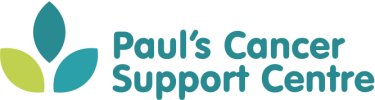 Summary of Presentation
Aims
Method
Results
Recommendations
Conclusions
Aims
To understand how the African Caribbean community in Wandsworth views cancer

To understand why levels of awareness are lower

To determine how best to implement a BME cancer outreach and awareness program
Method
Members of the public from the African Caribbean community were interviewed 
11 participants (8 female and 3 male)

Three main areas were explored
Individual and community perceptions of cancer
Cancer awareness
Suggestions for reaching the African Caribbean

Resulting data was summarised and used to develop a set of recommendations
Results
Perceptions of Cancer
Negative, fatalistic view
Fear and sadness
Stigma
Unspeakable
“It is something that never goes away.”
“I feel cancer does nothing other than kill.”
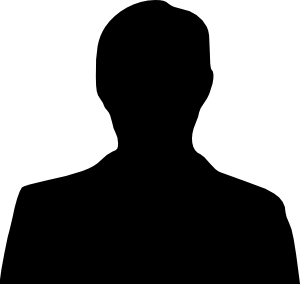 “Cancer ostracizes.”
“Scary, very scary”
Results
Cancer Awareness
Some level of  awareness of  common cancers especially breast cancer 
Lack of awareness of signs and symptoms and screening
Lack of awareness of risk factors
“I really don’t know much about cancer at all. I think breast cancer takes over, I hear about that all the time.”
“I am only aware of the signs and symptoms of breast cancer, the rest I don’t know
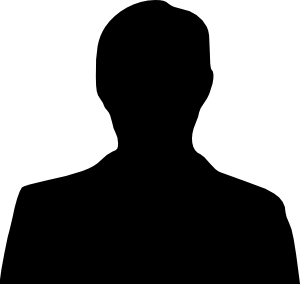 “Not sure what the risk factors for cancer are or what causes cancer”
“The risk factors are things like smoking.”
Results
Reasons for Lack of Awareness

Fatalistic view of cancer means there is a lack of motivation to learn about signs and symptoms etc

Lack of opportunity to discuss serious health issues – creates lack of awareness due to messages not reaching the community


Mainstream interventions are not reaching the African Caribbean community

African Caribbean community unlikely to reach out to the health services for information and support
Recommendations
Addressing the Negative Perceptions of Cancer
The face of cancer within the community needs to change
More positive stories of cancer are needed
Black cancer survivors are required to assist in raising awareness

Improving Awareness
Create environments to discuss serious health issues
African Caribbean health professionals are needed to reach the community
Use black community groups to communicate the message
Recommendations
Improving Awareness (Cont’d)
There is  a need for a culturally appropriate programme that is embedded in the community
Make use of  cancer seminars , the creative arts, black media, culturally appropriate health living seminars, work with black community groups to get the message across

More practical approach with health professionals having a tangible  presence in the community
Conclusions
More needs to be done to reach the African Caribbean community

Very important that we collaborate and work together
Cancer Charities
NHS
Black community groups
Charities that focus on other disease areas (because risk factors and sometimes symptoms are similar)
Thank You
Petra Griffiths, Beverley van der Molen and the team at Paul’s Cancer Support Centre

Dr. Amber Qureshi

African Caribbean Support Group at the Centre

All those who participated in the community based assessment